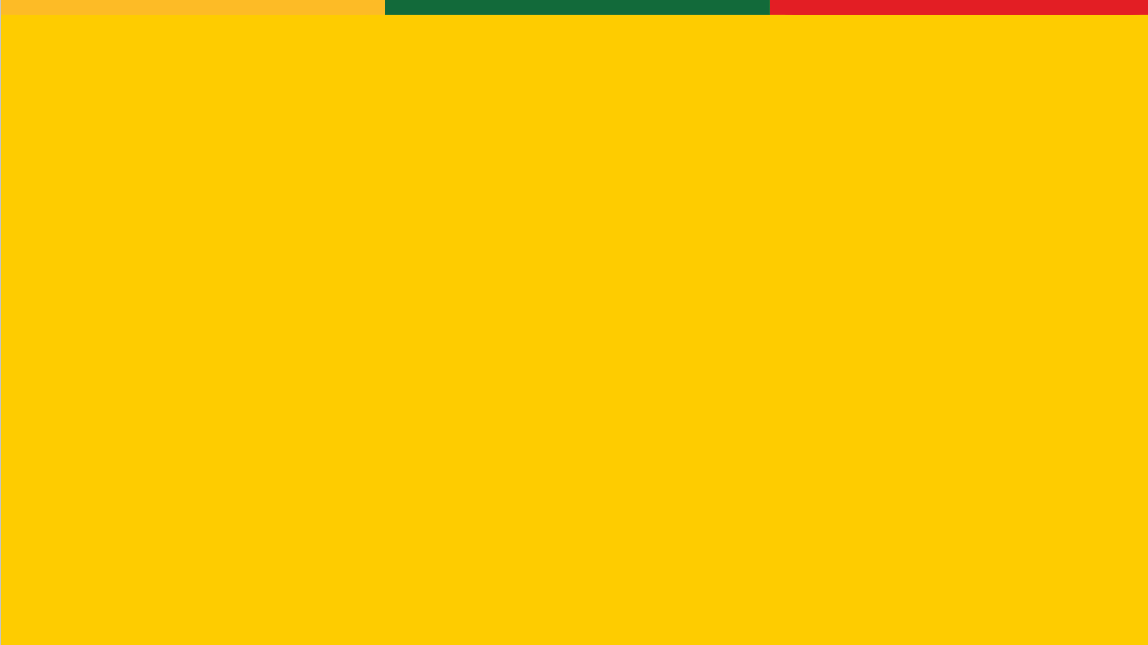 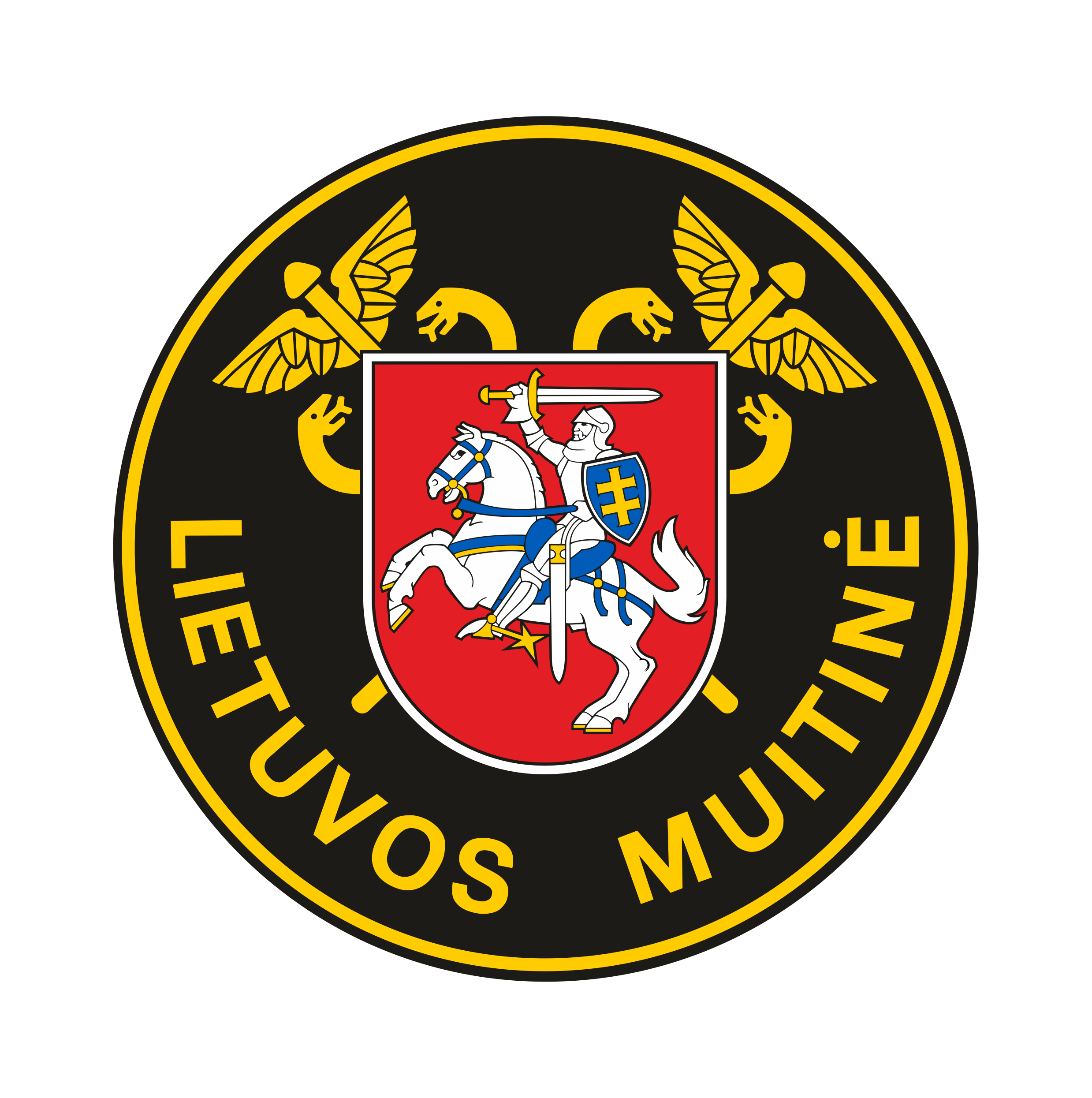 [Speaker Notes: Elektroninio pristatymo viršelio skaidrė. Naudojamas pavyzdinis šablonas.]
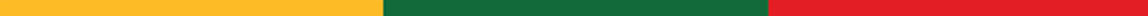 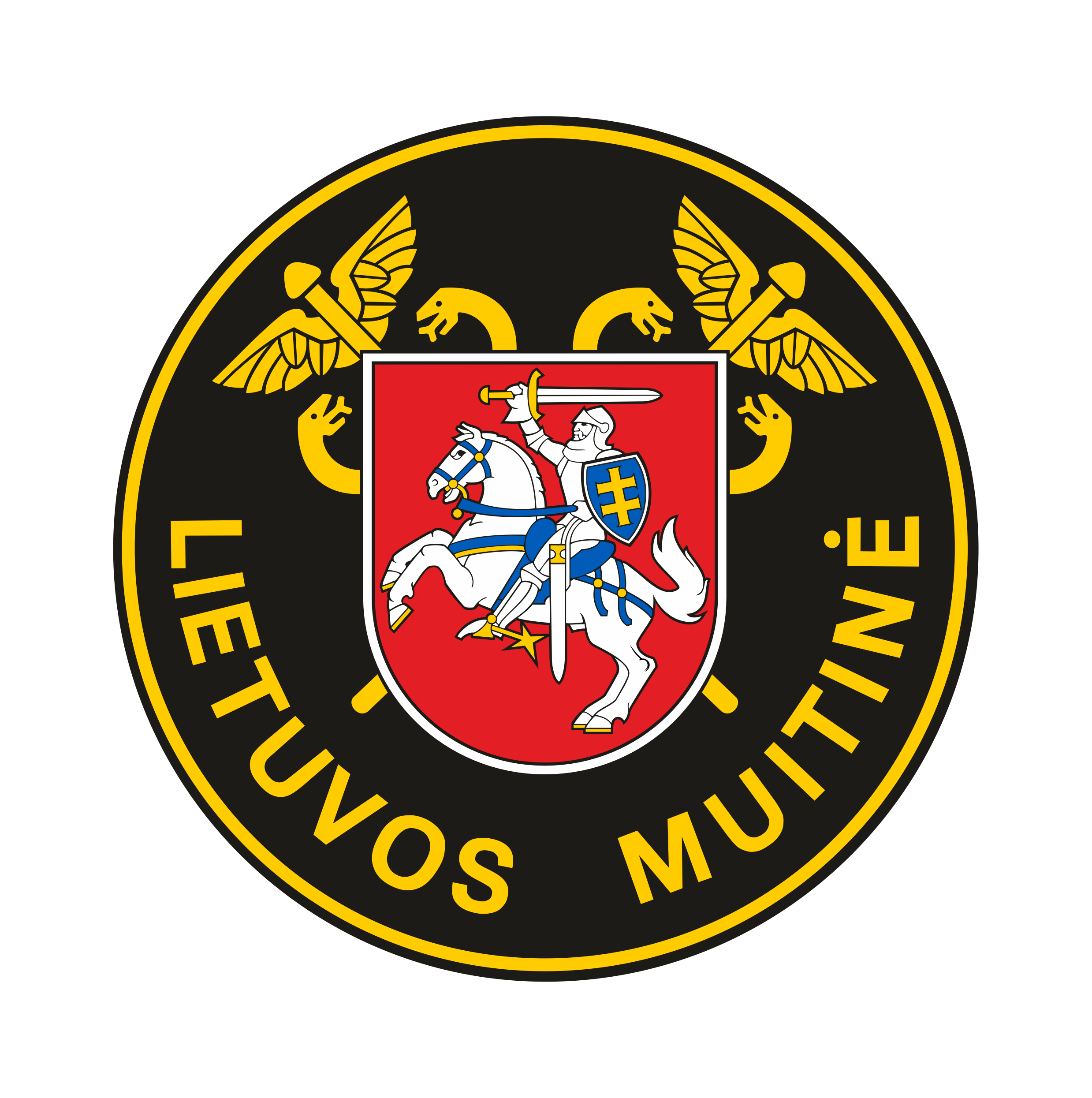 Verslo informacinių sistemų ir muitinės informacinių sistemų sąveikos (System to System (S2S) būdu) testavimas
Tautvydas Banelis
Vyr. specialistas
Muitinės informacinių sistemų centras
2023 m. gegužės 10 d.
[Speaker Notes: Elektroninio pristatymo įvado skaidrė:
Naudojamas pavyzdinis šablonas;
Įvado skaidrėje nurodoma (centruotai):
Pristatymo (darbo) pavadinimas (Arial Bold, 68-80 pt.);  
Rengėjo vardas ir pavardė, pareigos, įstaiga Arial Bold, 44-46 pt);
Data (Arial Bold, 32-34 pt.).]
Verslo informacinių sistemų ir muitinės informacinių sistemų bendradarbiavimas
[Speaker Notes: Elektroninio pristatymo skyriaus arba temos pavadinimas.
Naudojamas pavyzdinis šablonas.
Skyriaus arba temos pavadinimas gali būti išskiriamas atskira skaidre, rekomenduojamas žalias skaidrės fonas, baltos spalvos tekstas, šriftas Arial Bold, 44-46 pt.]
Pagrindiniai pokyčiai muitinės informacinėse sistemose:
perėjimas prie naujo duomenų modelio – kinta duomenų elementai (formatai, ilgiai, ...), jų organizavimas (pvz., kai kurie duomenų elementai iš bendrosios deklaracijos dalies pereina į prekių lygmenį);
nauji elektroniniai pranešimai;
pasikeitę elektroninių pranešimų pavadinimai ir schemos;
daugiau veiklos taisyklių (business rules);
keičiasi verslo ir muitinės informacinių sistemų sąveikos specifikacija;
verslo sistemoms atsiranda prievolė bendrauti ne tik su muitinės, bet  ir su Europos Komisijos sistemomis.
SMK automatizuota eksporto sistema (Automated Export System – AES)
Du komponentai: 1 – visos Europos AES; 2- nacionalinės eksporto sistemos naujovinimas
Visos Europos AES apima funkcijas ir duomenų mainus tarp valstybių narių muitinių administracijų ir Europos Komisijos
Atnaujinta eksporto sistemos dalis apima visas šiuo metu MDAS sistemoje esančias ir naujas funkcijas 
Abiejų komponentų prekių eksporto deklaracijos bus apdorojamos iMDAS sistemoje 
iMDAS kliento portalas bus papildytas nauju funkcionalumu
SMK  specialiosios procedūros (UCC Special Procedures)
Du komponentai: 1 – Nacionalinės specialiosios eksporto procedūros (SP EXP); 2 – Nacionalinės specialiosios importo procedūros (SP IMP)
Prekės, deklaruotos abiejų komponentų specialiosioms procedūroms bus apdorojamos iMDAS sistemoje 
iMDAS kliento portalas bus papildytas nauju funkcionalumu
SMK nacionalinių importo sistemų naujovinimas(UCC National Import Systems upgrade)
Prekės, deklaruotos importo procedūroms bus apdorojamos iMDAS sistemoje.
Reikiamos funkcijos bus atnaujintame iMDAS verslininko portale.
SMK pranešimas apie atvykimą, pranešimas apie prekių pateikimą ir laikinas saugojimas (UCC Notification of Arrival, Presentation Notification and Temporary Storage)
Pranešimas apie atvykimą bus pateikiamas centrinei ICS2 sistemai (centriniam repozitoriui – CR).
Pranešimas apie prekių pateikimą bus teikiamas PPMKS sistemai. 
Laikinojo saugojimo deklaracijos bus teikiamos iMDAS sistemai. 
Reikiamos funkcijos bus atnaujintuose sistemų verslininkų portaluose.
SMK naujosios kompiuterizuotos tranzito sistemos (NCTS) naujovinimas
Prekės, deklaruotos tranzito procedūroms bus apdorojamos NTKS sistemoje. 
Reikiamos funkcijos bus atnaujintame NTKS verslininko portale.
Verslo ir muitinės informacinių sistemų sąveika
[Speaker Notes: Elektroninio pristatymo skyriaus arba temos pavadinimas.
Naudojamas pavyzdinis šablonas.
Skyriaus arba temos pavadinimas gali būti išskiriamas atskira skaidre, rekomenduojamas žalias skaidrės fonas, baltos spalvos tekstas, šriftas Arial Bold, 44-46 pt.]
Verslo ir muitinės informacinių sistemų sąveikos specifikacija
Sąveika tarp muitinės ir verslo informacinių sistemų užtikrinama sistemų bendradarbiavimo (System to System – S2S) būdu.
Sąsajos specifikaciją iMDAS CLIENT https://lrmuitine.lt/web/guest/591#Verslininkos%C4%85sajosspecifikacija  planuojama paskelbti:
eksporto, specialiųjų eksporto procedūrų dalys – 2023 m. gegužės mėnesį 
importo, specialiųjų importo procedūrų dalys – 2023 m. rugpjūčio mėnesį. 
Sąsajos specifikaciją verslo sistemoms (NTKS portalo sąsajos specifikacija (lrmuitine.lt)) planuojama paskelbti 2023 m. lapkričio mėnesį.
Verslo ir muitinės informacinių sistemų testavimas (1)
Verslo informacinių sistemų ir muitinės informacinių sistemų sąveikos S2S būdu testavimo procedūra lieka įprasta: 
Įmonė parengia savo sistemas pagal PPMKS CLIENT https://lrmuitine.lt/mport/failai/verslui/muitines_proceduros/elektronines_sistemos/ppmks/PPMKS-CLIENT-IS-EN_v1.00.zip arba atitinkamai pagal iMDAS CLIENT sąsajos specifikacijas;
įmonė raštu teikia prašymą atlikti testavimą;
testavimo metu muitinės specialistai teikia konsultacijas ir pagalbą, pagrindinis komunikacijos kanalas – elektroninis paštas.
Verslo ir muitinės informacinių sistemų testavimas (2)
Informacija apie reikalavimus rengiantis sistemų testavimui pateikiama Lietuvos Respublikos muitinės svetainėje rubrikoje „Paslaugos“/“Elektroninės sistemos“ (https://lrmuitine.lt/web/guest/599)), pasirinkus porubrikę, skirtą konkrečiai muitinės sistemai:
informacija apie prekių pateikimo pranešimų S2S būdu testavimą pateikiama porubrikėje, skirtoje informacijai apie Prekių pateikimo muitinės kontrolei sistemą (PPMKS);
informacija apie eksporto, laikinojo saugojimo, importo deklaracijų, specialiųjų procedūrų, centralizuoto įforminimo importo atvejais S2S testavimą, informacija yra pateikiama porubrikėje, skirtoje informacijai apie iMDAS.
Informacinių sistemų darbo pradžia
PPMKS sistema veikia gamybinėje aplinkoje nuo 2023 m. kovo 1 d.
iMDAS laikinojo saugojimo dalies darbo pradžia gamybinėje aplinkoje – 2023 m. spalio 30 d.
iMDAS eksporto dalies darbo pradžia gamybinėje aplinkoje – 2023 m. gruodžio 1 d.
iMDAS importo dalies darbo pradžia gamybinėje aplinkoje – 2023 m. gruodžio 31 d.
NTKS darbo pradžia gamybinėje aplinkoje – 2024 m. rugsėjo 1 d. 
Sistemos diegiamos be pereinamojo laikotarpio, t.y., visiems verslininkams atnaujintos atitinkamos sąsajos pradės veikti ir senosios bus stabdomos vienu metu. 
Seno formato deklaracijų įforminimas bus užbaigiamas naujo formato pranešimais atitinkamai iMDAS ir NTKS sistemose.
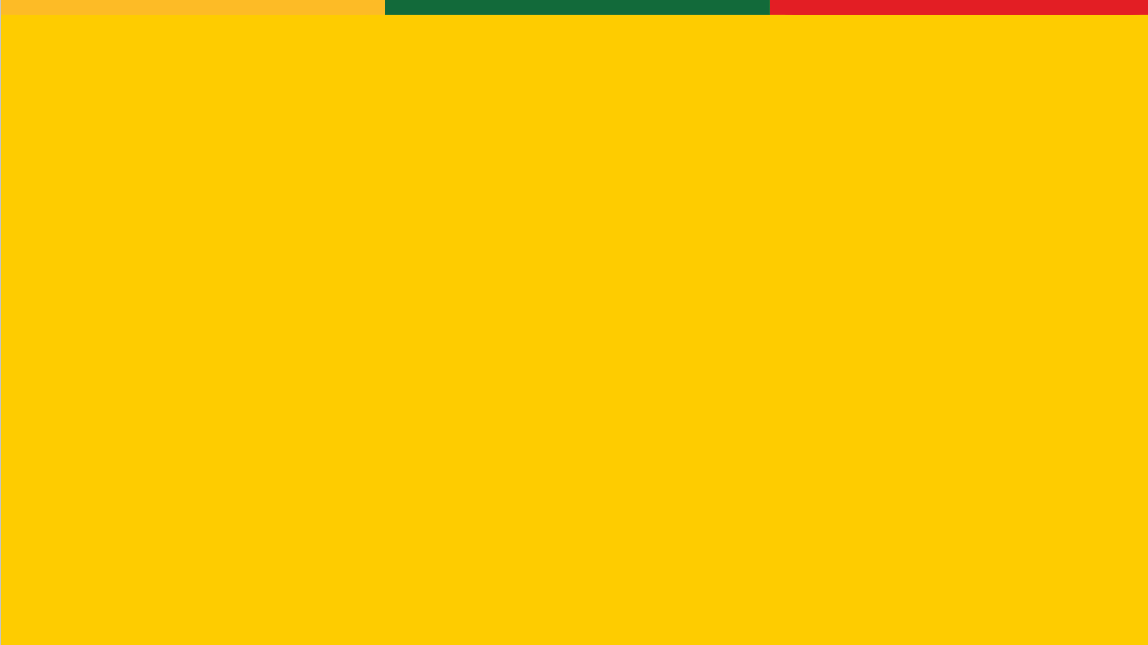 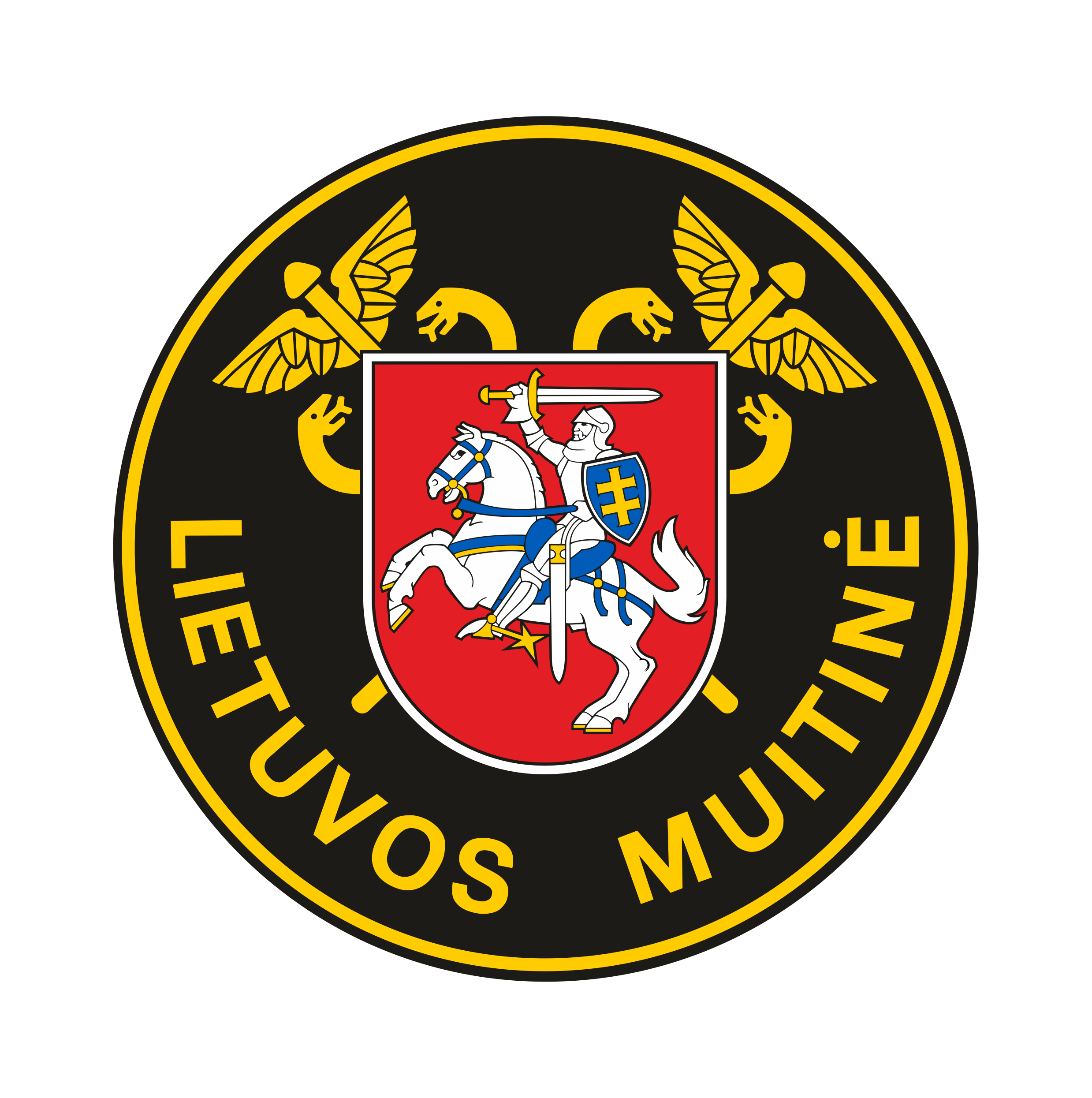 [Speaker Notes: Elektroninio pristatymo baigiamoji skaidrė be adreso. Naudojamas pavyzdinis šablonas.]